HOW TO APPLY FOR RECOGNITION OF THE PREGRADUATION PRACTICE ABROADIN THE IS
GUIDE
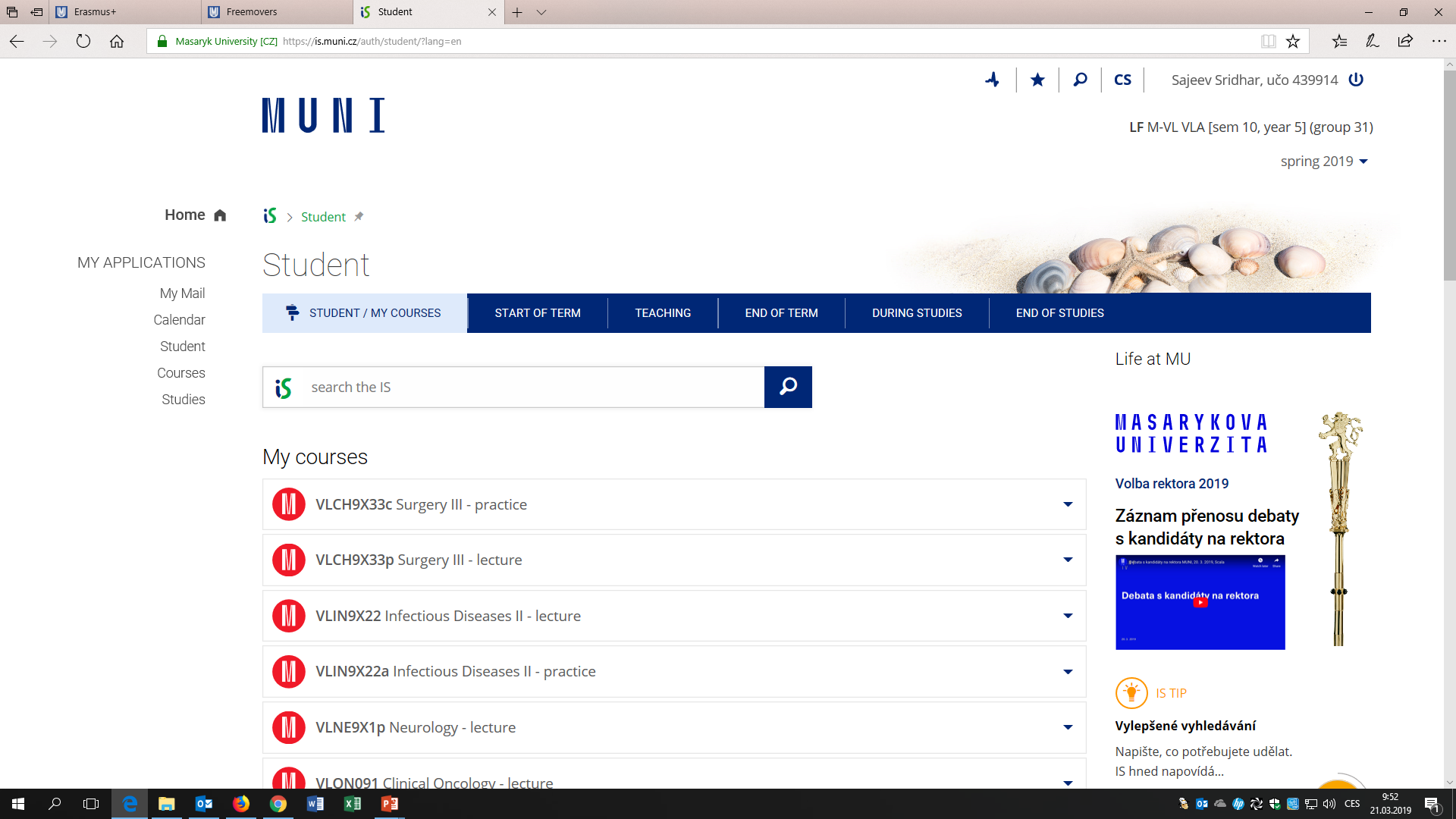 1) OPEN YOUR IS STUDENT ACCOUNT AND CLICK ON THE TAB DURING STUDIES
2) CHOOSE INTERNSHIPS   AND STAYS
3) CHOOSE A RELEVANT RECORD OF THE STAY ABROAD AND TICK IT
4) THEN CHOOSE AN EDIT SELECTED BUTTON TO CONTINUE
5) PLEASE CHECK WHETHER THE DATES OF THE STAY ABROAD YOU ENTERED BEFORE ARE THE SAME AS THE DATES ON THE CONFIRMATION OF PLACEMENT PERIOD DOCUMENT (if the dates differ, you have to correct dates according to the confirmation of placement period)
6) PLEASE CHECK THAT YOU HAVE CHOSEN THE RIGHT ADMINISTRATOR
7) CHECK WHETHER YOU UPLOADED ALL THE RELEVANT DOCUMENTS- TRAINING AGREEMENT- CONFIRMATION OF PLACEMENT PERIOD- TRANSCRIPT OF RECORDS (a document with required procedures); THE DOCUMENTS MUST BE SIGNED BY YOU, FOREIGN INSTITUTION AND HOME INSTITUTION AS WELL AS STAMPED.
8) THEN CLICK ON ENTER A COURSE
NOW YOU HAVE TO CREATE A COURSE THAT REPRESENTS THE TRAINEESHIP YOU DID ABROAD
9) COMPLETE THE BOX WITH A NAME OF THE TRAINEESHIP AND CLICK ON DOHLEDAT BUTTON
SUGGESTIONS FOR TRAINEESHIPS NAMES:
Pediatrics Traineeship / Training / Internship
Surgery Traineeship / Training / Internship, ect.
HERE YOU CAN SEE COURSES THAT WERE CREATED BY STUDENTS BEFORE;YOU CAN USE ONE OF THEM IF THE PLACE OF THE TRAINEESHIP AGREES WITH YOUR PLACE; YOU WILL TICK THE COURSE AND COMPLETE HODNOCENÍ WITH Z AND CLICK ON ULOŽIT BUTTON
IN CASE YOU THE COURSES ARE NOT SUITABLE FOR YOU, CLINK ON THE LINK  
PŘEDMĚT NELZE DOHLEDAT NEBO MÁ JINÝ POČET KREDITŮ, ZALOŽÍM NOVÝ
Complete the boxes (1-6) with relevant information:1) name of the internship in its original  language 2) name of the internship in English3) number of credits (the same as our pregraduation practice for which the internship will be recognized*4) a way of completion*5) evaluation*6) language of the internshipThen click on ULOŽIT button
1)
2)
3)
6)
4)
5)
PALIATIVE MEDICINE          2 - z - Z
GENERAL MEDICAL PRACTICE, GERIATRICS                                                   	                                   12 - z – Z
                                                           3 – k – P
            	(you have to create 2 internships with different 	names, numbers of credits and a way of 	completion as there are two different courses in 	our curriculum that have to be recognized)
*Note: how to complete the boxes 3, 4, and 5
PEDIATRICS:  		8 - z - Z
INTERNAL MEDICINE:  	18 - z – Z
SURGERY:  		14 - z - Z
The IS is never happy with what you do .So please click on SKUTEČNĚ ULOŽIT button.
Now your internships are established in the IS.So you can go back to the record of your internship. Click on EVIDENCE ÚDAJŮ O STÁŽÍCH, STUDIJNÍCH A PRACOVNÍCH POBYTECH
Now you can see the internship you created in the record .
It is time to submit the application for the recognition.
Tick the course you want to get recognized. Do not care about the period; Marketa can change that when dealing with the recognition request.And click on CONTINUE TO SUBMIT THE REQUEST
Complete this box with a code of the pregraduation practice you want to get recognized and click on FIND COURSE.Pediatrics                              	      aVLPD11XppSurgery	                               	      aVLCH11XppInternal Medicine                           aVLVL11XppGen. Med. Practice, Geriatrics    aVLPL11Xpp Paliative Medicine                          aVLPP11Xpp
The IS finds the course; tick it and scroll down.
Submit the request for recognition.
Now your request is done. The IS will send a message to Marketa to deal with it.
If you want to submit another request for recognition, click on BACK TO COURSE SELECTION
If you want to overview all your requests, click on OVERVIEW OF ALL MY REQUESTS